октябрь
Занятия № 3
«Звук и буква «И»
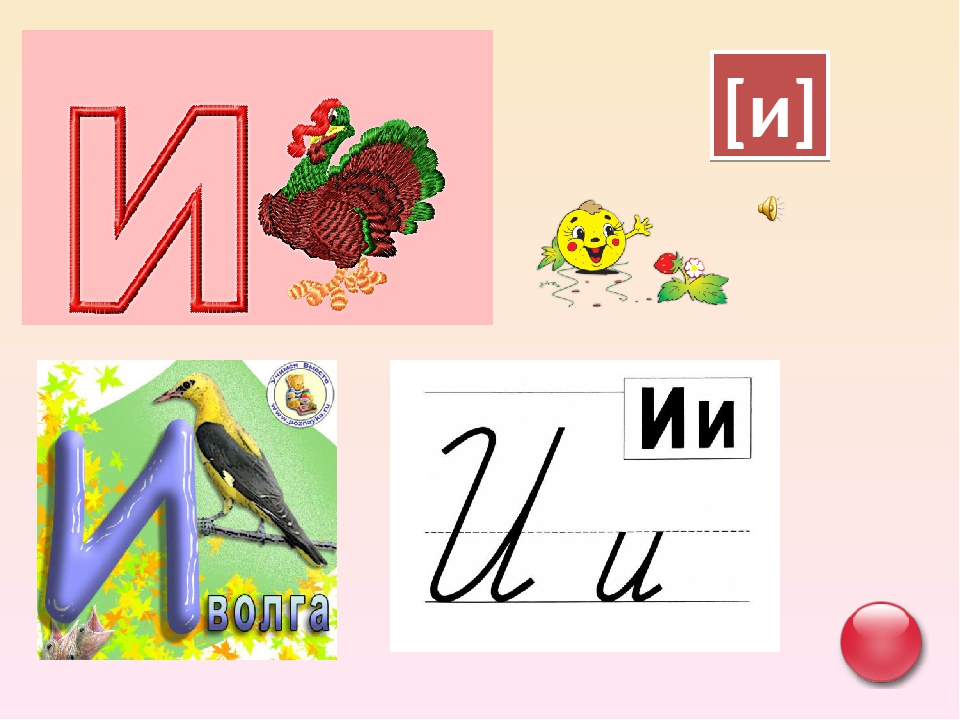 Составитель: учитель – логопед 
Бугаёва О.В.
Люди общаются при помощи речи.Речь состоит из слов, слова из звуков.
Звуки  мы  произносим и слышим, а буквы видим ,пишем  и читаем.
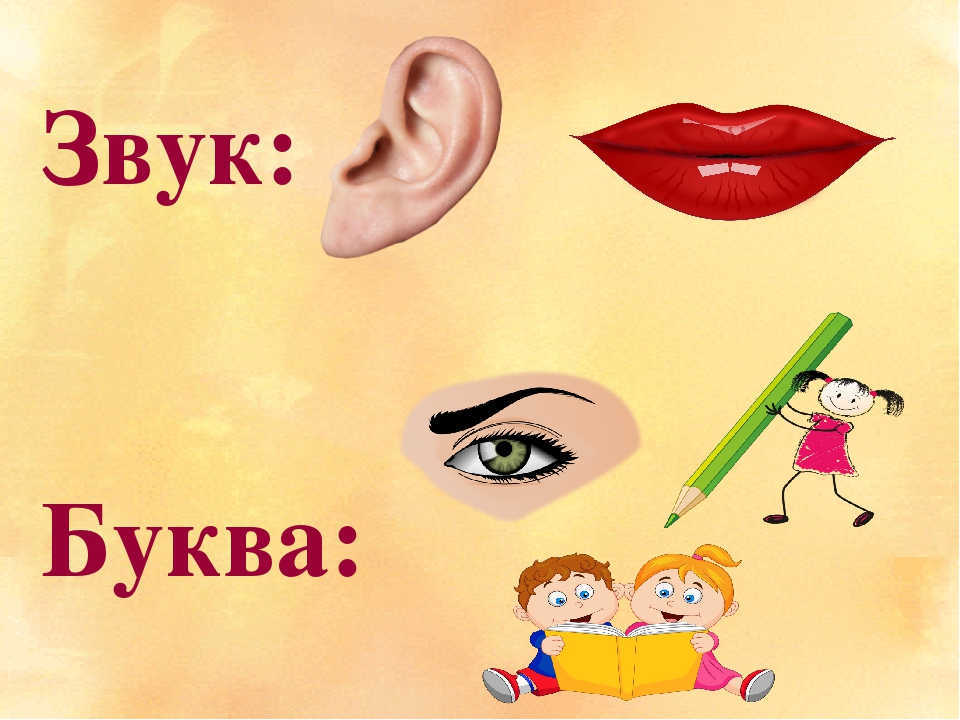 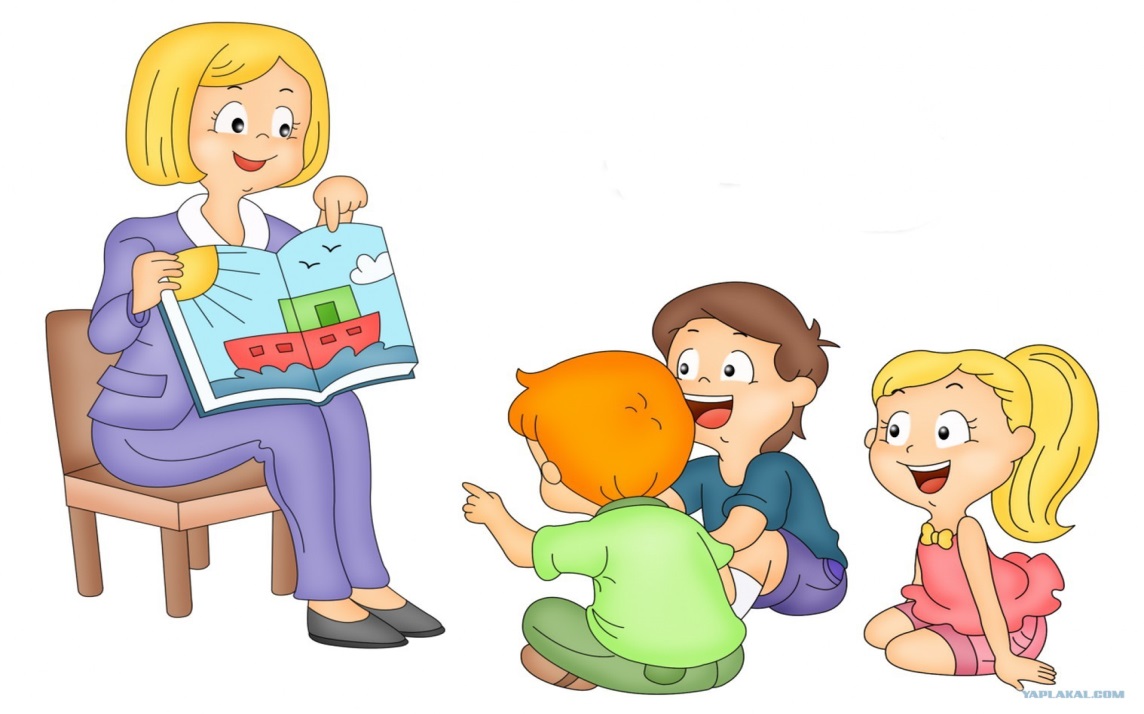 Звуки делятся на гласные и согласные.Гласные звуки произносятся легко. Нам не мешают ни язык, ни зубы, для них нет преграды их даже можно петь.Давайте попробуем:А, у, о, и, ы, э
Сегодня мы познакомимся со звуком  и.  Попробуйте произнести его. Легко ли он произносится, поется? Как вы думаете: звук и гласный?Правильно, и – гласный.
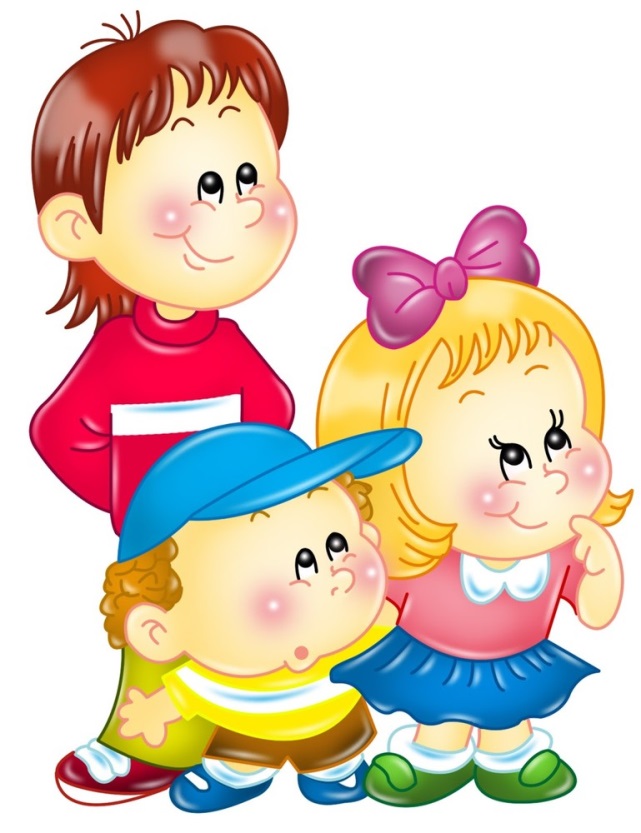 Игра «Поймай звук» веселый звук   и   хочет с вами поиграть. Я буду произносить разные звуки, а когда вы услышите звук, нужно быстро хлопнуть в ладоши и поймать его. Поиграем? Будьте внимательны:и, п, м, и, и, в, и...- Вспомнить вместе  имена девочек и мальчиков, начинающиеся со звука [И]:Ира, Инна, Инга; Иван, Игорь, Илья.
Не устали? Сыграем еще?упражнение «Один — много» Утюг — утюги, сапог — ..., носок — ..., паук — ..., чулок — ..., замок — ..., комок — ...- предлагаю  вам назвать последний звук в каждом из этих слов, выделив его голосом, обозначить место звука [И] в каждом слове с помощью карточки и красного кружка.
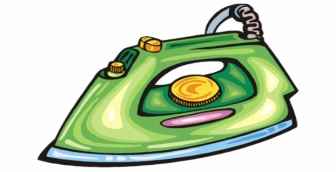 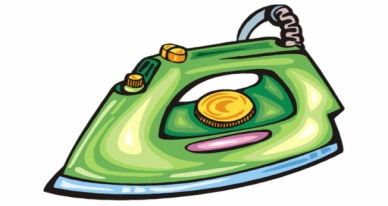 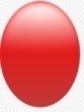 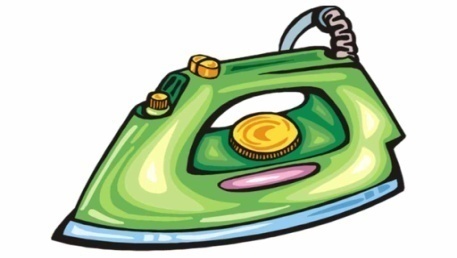 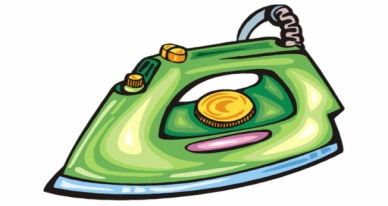 У каждого звука Есть свое лицо – буква. Звук мы говорим и слышим, а букву видим и пишем.       На что похожа буква И?
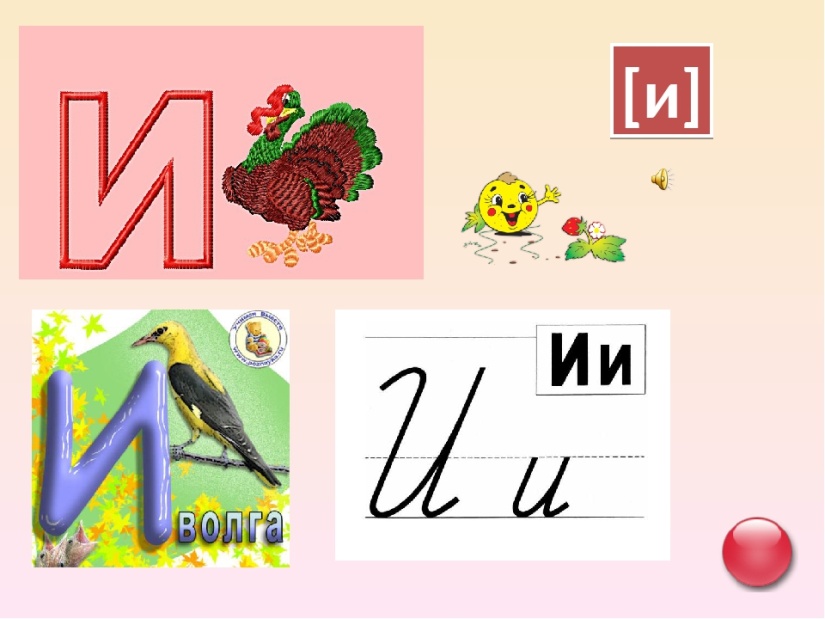 Буква И бозначает гласный звук
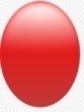 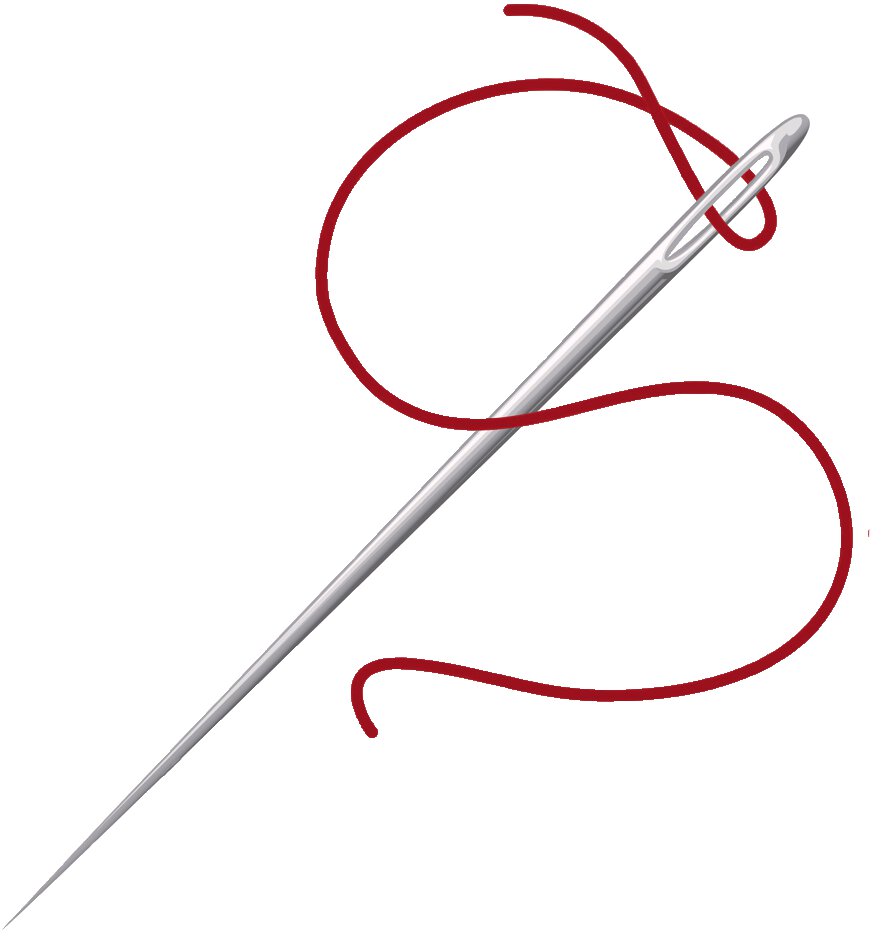 (вспомни и назови слова, в названии слышен звук и)
Физминутка «на что похожа буква?»Буква А – взлетела ракета!Буква У – ушки зайчика держу!Буква И – молния! губы в стороны тяни…
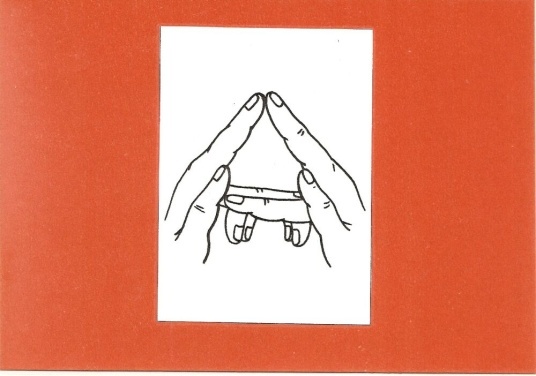 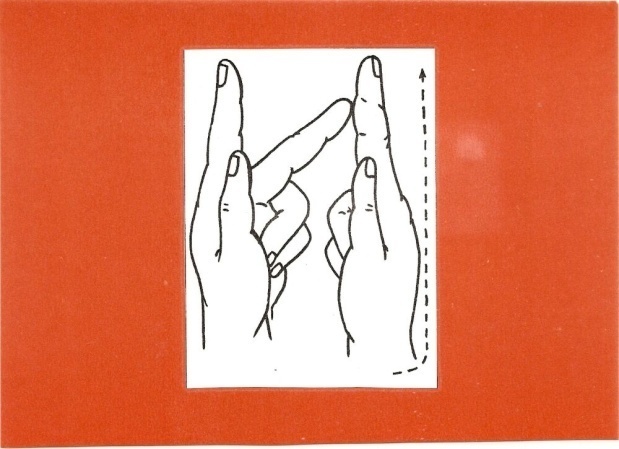 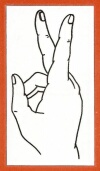 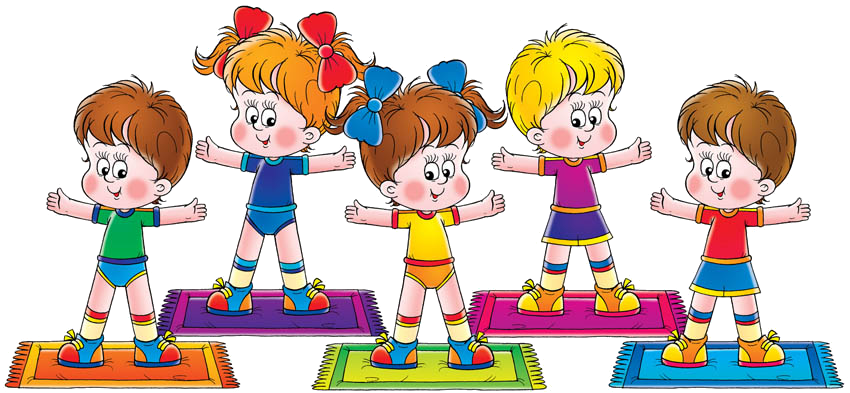 Игра «Напиши букву»А хотите, я научу вас, как разными способами можно изобразить, написать букву и?Предложить детям:- нарисовать букву И пальцем в воздухе;- Выложить из счетных палочек.
игра «Где спрятался звук?» -пока мы с вами учились писать букву и, веселый звук соскучился и захотел снова с нами поиграть. Поиграем -Звук и живет во многих знакомых нам с вами словах. Нужно назвать слово и определить в какой части слова он спрятался – в начале, середине или в конце. Догадаетесь, положите фишку в ту комнатку, где спрятался звук.
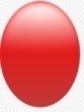 Материалы: демонстрационный – предметные картинки в названиях которых есть звук И;
раздаточный – карточки, разделенные на 3 квадрата, либо по 3 баночки; красные фишки.
 Педагог(родитель) показывает картинку, дети называют слово и  определяют местоположение в нем звука И в начале, середине, конце слова. Ставит фишку в соответствующий квадрат ( баночку).
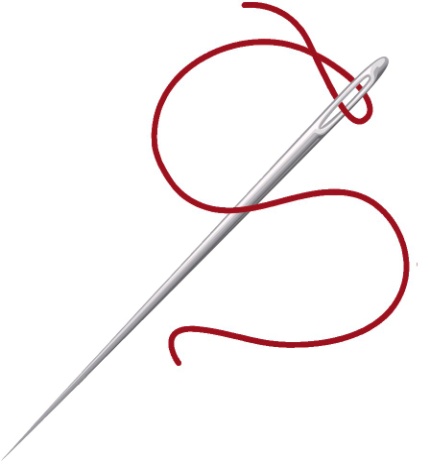 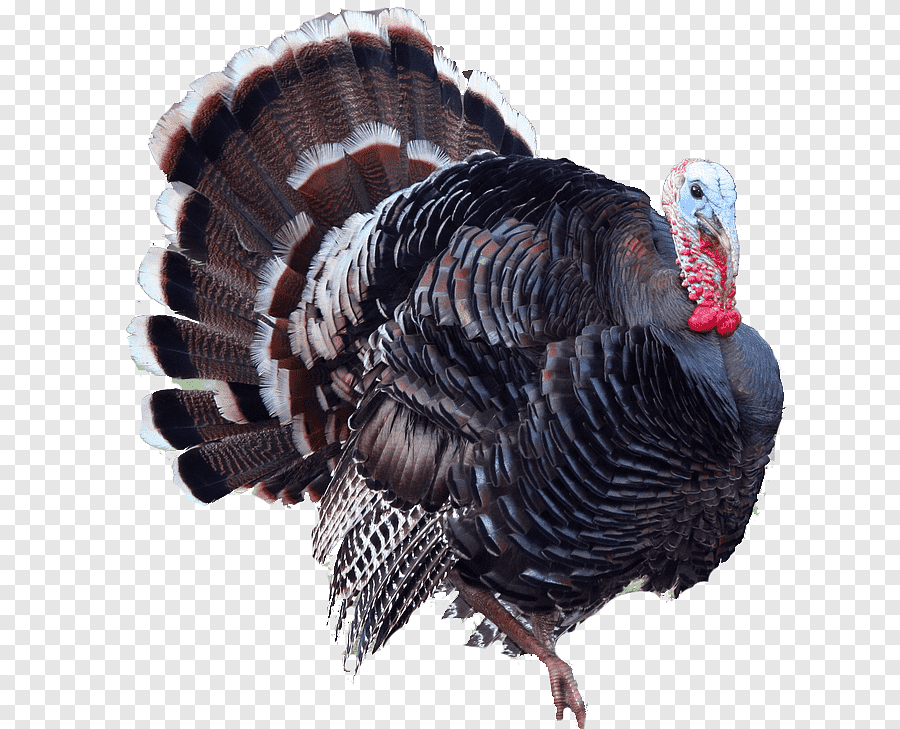 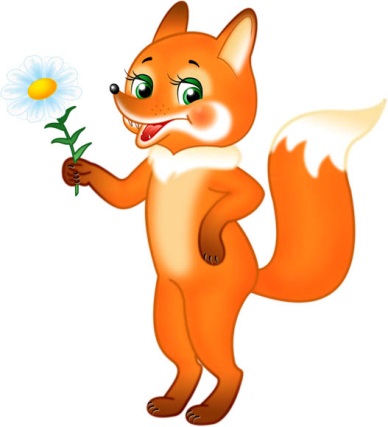 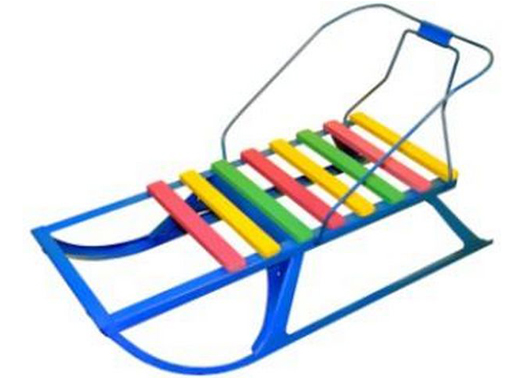 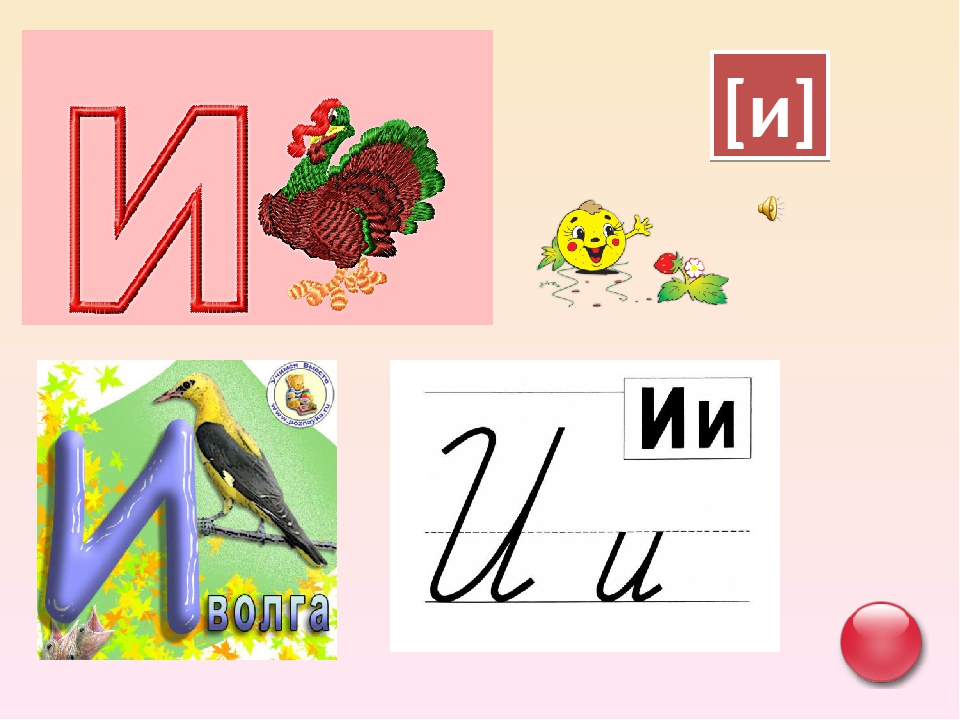 До новых встреч!